Universidade Aberta do SUS
Universidade Federal de Pelotas
Especialização em Saúde da Família
Modalidade à Distância
Turma  9
MELHORAR A ATENÇÃO AOS USUÁRIOS COM HIPERTENSÃO ARTERIAL SISTÊMICA E DIABETE MELLITUS NA UBS VILA CRISTINA, CAXIAS DO SUL/RS
Julio Alberto Pierret Acosta

Orientadora: Cristina Dutra Ribeiro
Pelotas, 2016
Importância da ação programática
Garantir a atenção aos usuários hipertensos e diabéticos, da área de cobertura da UBS realizando ações de promoção, prevenção de saúde.

Ampliar a cobertura e o acesso da população aos serviços de atenção básica para garantir as consultas de controle e seguimento dos usuários com hipertensão e diabetes.

Melhorar a adesão dos hipertensos e diabéticos ao programa de atenção a hipertensão e diabetes adesão.
Caracterização do município Caxias do sul RS.
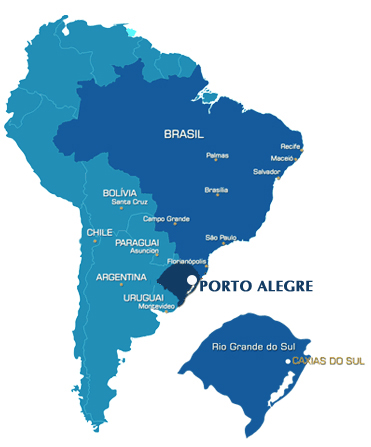 Caxias do Sul – RS 
120  km da capital Porto Alegre
População: 435.564 habitantes  
Habilitado como Gestão Plena da Atenção Básica. 
44 UBS: 40 UBS Urbanas e 4 UBS rural.
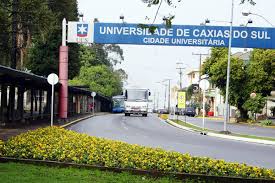 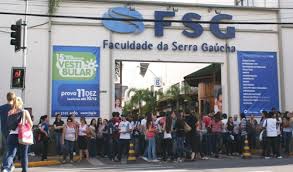 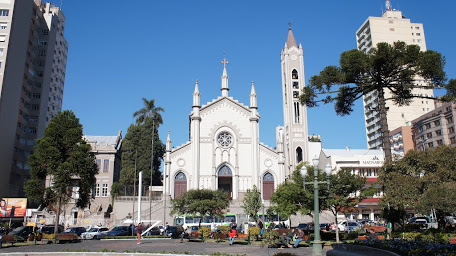 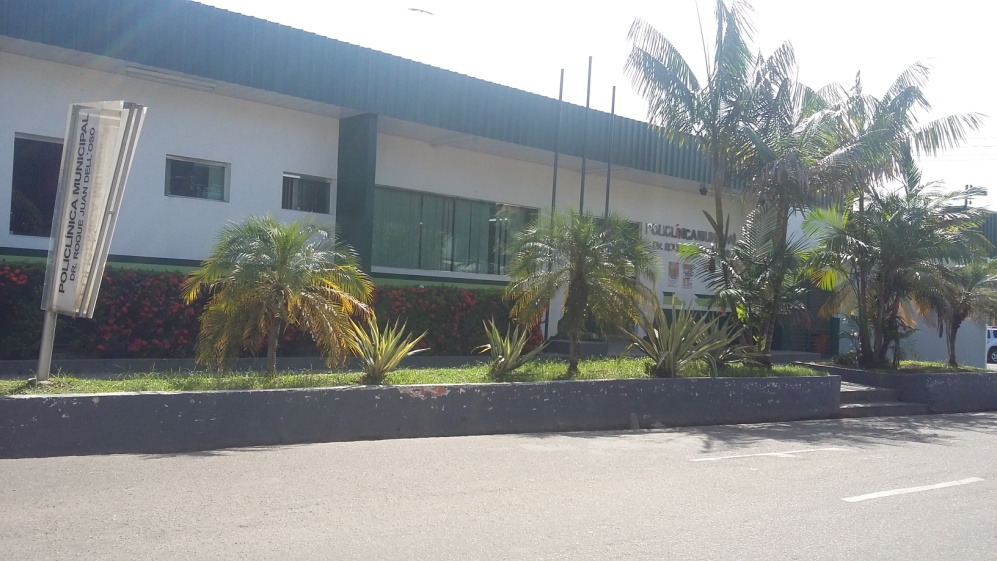 Caracterização do Município Caxias do sul RS.
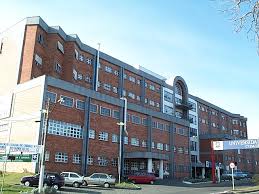 2 Hospitais: 1 do SUS e 1 conveniado com o SUS.
1 Pronto Socorro (ambulatorial) 
6 Policlínica conveniadas com o SUS
3 CAPS
SAMU com 3 ambulâncias 1 com UTI.
1 Hemocentro
1 CES
1 Residencial terapêutico. 
 Vários laboratórios dois deles conveniados com o SUS 
Universidade particular (UCS)
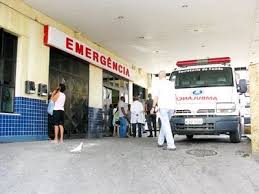 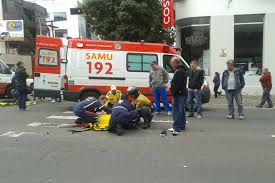 Caracterização da UBS. Vila Cristina Caxias do sul RS
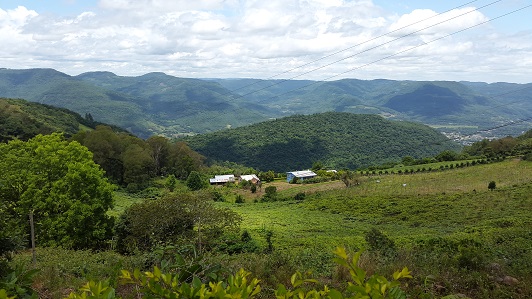 População vinculada: 1847 usuários na área de cobertura 

 O local da UBS foi construída  há 11 anos 

Está funcionando desde que foi construída há 11 anos  
 
Localizada em uma zona urbana a 23 km do cidade

Tem dois turnos de atendimento e área de abrangência definida
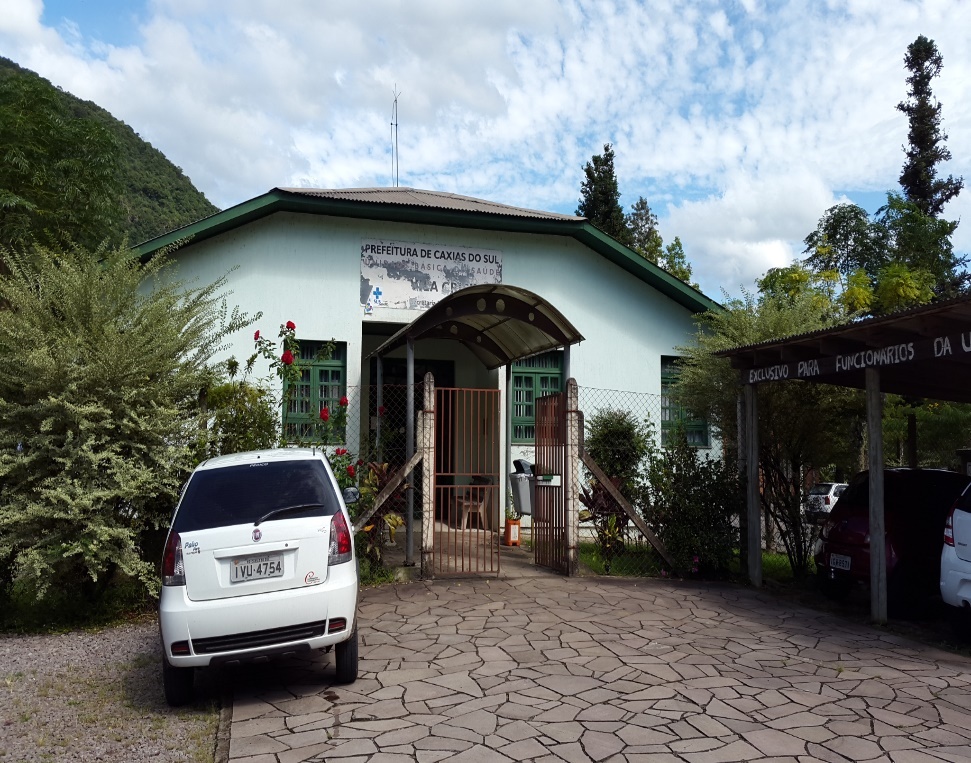 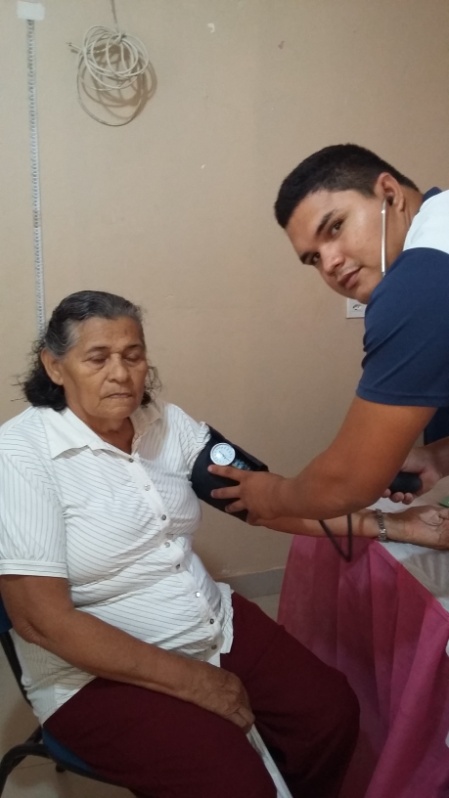 Caracterização da UBS vila Cristina Caxias do sul RS.
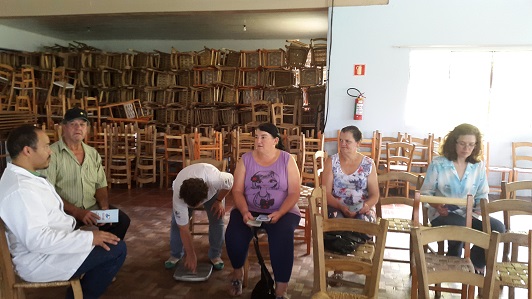 Uma equipe de ESF 
- 1 médico
- 1 enfermeiro
- 3 técnica de enfermagem
- 3 ACS
- 1 odontologista
- 1 técnica de saúde bucal 

Na atualidade não temos consultas especializadas.
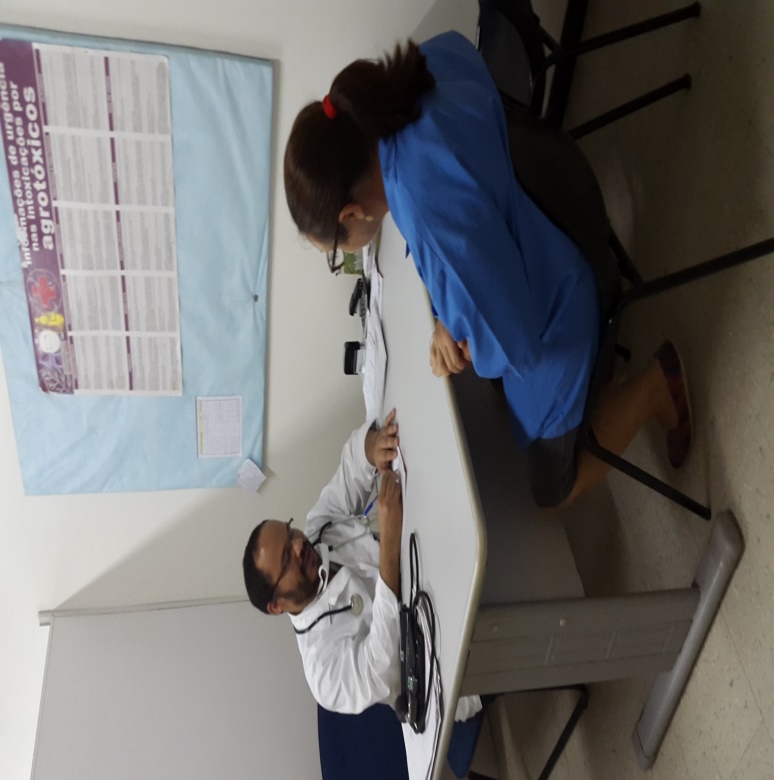 Situação da ação programática antes da intervenção
Todos os cadastros dos usuários com DM e HAS estavam  desatualizados ou incompletos.
Mas  da metade dos diabéticos e hipertensos não estava cadastrado no programa de atenção a hipertensão e diabetes. 
O protocolo de atenção e hipertenso e diabetes não era executado de maneira correta.
Não existiam o grupos de hipertensos e diabéticos.
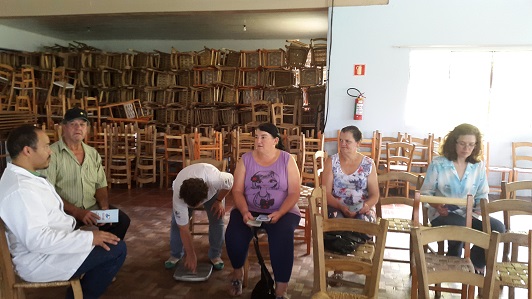 Objetivo Geral
Melhorar a atenção aos usuários com Hipertensão Arterial Sistêmica e Diabete Mellitus na UBS Vila Cristina, Caxias do Sul/RS.
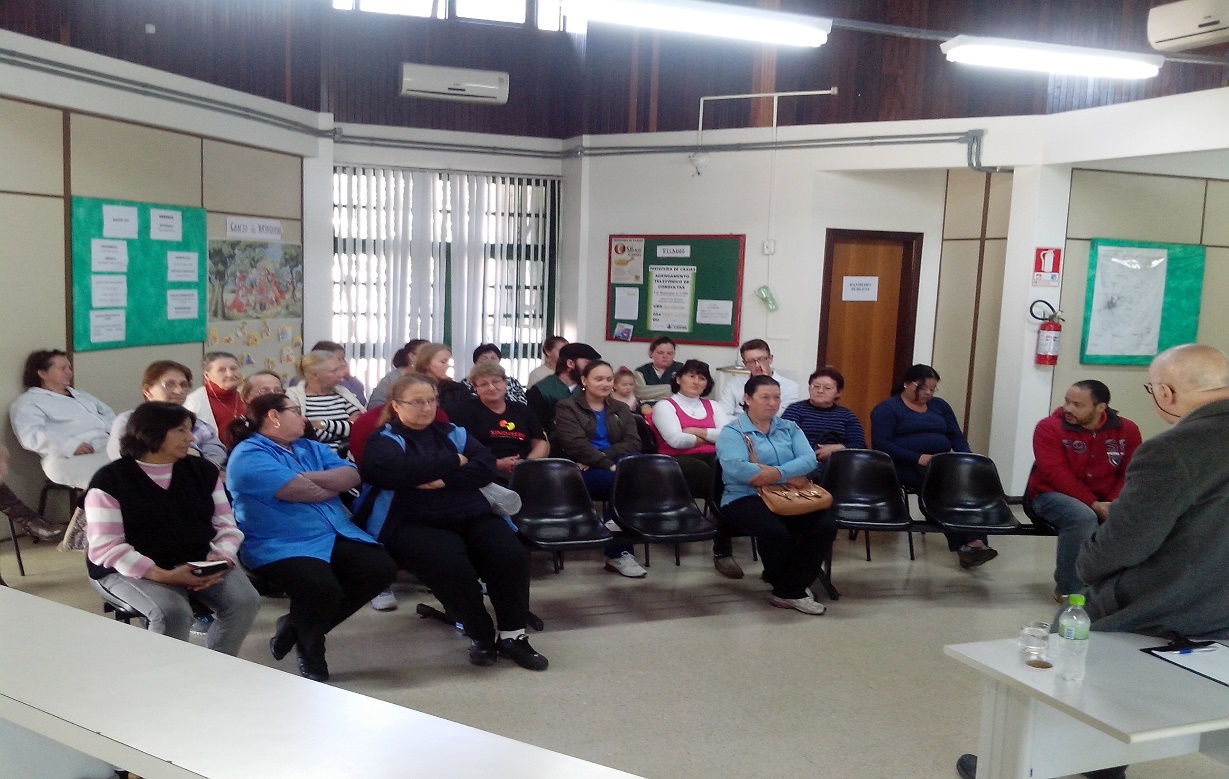 Objetivos Específicos
1. Ampliar a cobertura de saúde a os hipertensos e diabéticos da área de cobertura da UBS .
2. Melhorar a qualidade da atenção a os hipertensos e diabéticos da UBS.
3. Melhorar a adesão dos hipertensos e diabéticos da área de cobertura da UBS de  ao programa. 
4.Verificar a proporção de pacientes registrados na ficha de acompanhamento
5.Realizar uma avaliação dos fatores de risco cardiovascular nos pacientes hipertensos e diabéticos cadastrados na UBS.
6.Promoção da saúde dos pacientes hipertensos e diabéticos cadastrados na UBS.
Metodologia
Período: 12 semanas 

Protocolo utilizado: Caderno nº 36 e 37 do Departamento de Atenção Básica-Estratégia para o Cuidado da pessoa com doença crônica: Diabetes Mellitus e Hipertensão Arterial (2013)
 
População alvo: 281 usuários hipertensos e 71 usuários diabéticos

Desenvolvimento de ações em quatro eixos 
Monitoramento e avaliação
Organização e gestão do serviço
Engajamento público
Qualificação da prática clínica
Objetivos, Metas e Resultados
Objetivo 1:. Ampliar a cobertura de saúde a os hipertensos e diabéticos da área de cobertura da UBS .
Meta 1.1: Cadastrar 100% das pessoas com hipertensão no Programa de Atenção à Hipertensão Arterial Sistêmica e à Diabetes Mellitus da UBS.
HTA
Mês 1: 94 (33,5%) 
Mês 2: 182 (64,8%) 
Mês 3: 239 (85,1%)
Figura 01: Cobertura do Programa de Atenção à Hipertensão Arterial Sistêmica na unidade básica de saúde vila Cristina, Caxias do sul/RS 2016.
Objetivos, Metas e Resultados
Objetivo 1:. Ampliar a cobertura de saúde a os hipertensos e diabéticos da área de cobertura da UBS .
Meta 1.2: Cadastrar 100% das pessoas com Diabetes no Programa de Atenção à Hipertensão Arterial Sistêmica e à Diabetes Mellitus da UBS.
DM
Mês 1: 33 (47,8%) 
Mês 2: 55 (79,7%) 
Mês 3: 62 (89,9%)
Figura 02: Cobertura do Programa de Atenção à Diabetes mellitus na unidade básica de saúde vila Cristina, Caxias do sul/RS, 2016.
Objetivos, Metas e Resultados
Objetivo 2. Melhorar a qualidade da atenção a hipertensos e/ou diabéticos.

Meta. 2.1. Realizar exame clínico apropriado em 100% das pessoas com hipertensão.
HAS 
Mês 1: 94 (100%) 
Mês 2: 182 (100%) 
Mês 3: 239 (100%)
Objetivos, Metas e Resultados
Objetivo 2. Melhorar a qualidade da atenção a hipertensos e/ou diabéticos.

Meta. 2.2. Realizar exame clínico apropriado em 100% das pessoas com diabetes.
DM
Mês 1: 33 (100%) 
Mês 2: 55 (100%) 
Mês 3: 62 (100%)
Objetivos, Metas e Resultados
Objetivo 2. Melhorar a qualidade da atenção a hipertensos e/ou diabéticos.

Meta. 2.3. Realizar exame dos pés em 100% dos usuários com diabetes.
DM
Mês 1: 33 (100%) 
Mês 2: 55 (100%) 
Mês 3: 62 (100%)
Objetivos, Metas e Resultados
Objetivo 2. Melhorar a qualidade da atenção a hipertensos e/ou diabéticos.

Meta. 2.4: Garantir a 100% dos hipertensos a realização de exames complementares em dia de acordo com o protocolo.
HAS 
Mês 1: 94 (100%) 
Mês 2: 105 (100%) 
Mês 3: 155 (100%)
Objetivos, Metas e Resultados
Objetivo 2. Melhorar a qualidade da atenção a hipertensos e/ou diabéticos.

Meta. 2.5: Garantir a 100% dos diabéticos a realização de exames complementares em dia de acordo com o protocolo.
DM 
Mês 1: 33 (100%) 
Mês 2: 55 (100%) 
Mês 3: 62 (100%)
Objetivos, Metas e Resultados
Objetivo 2. Melhorar a qualidade da atenção a hipertensos e/ou diabéticos.

Meta. 2.6: Priorizar a prescrição de medicamentos da farmácia popular para 100% dos hipertensos cadastrados na unidade de saúde.
HAS 
Mês 1: 94 (100%) 
Mês 2: 182 (100%) 
Mês 3: 239 (100%)
Objetivos, Metas e Resultados
Objetivo 2. Melhorar a qualidade da atenção a hipertensos e/ou diabéticos.

Meta. 2.7: Priorizar a prescrição de medicamentos da farmácia popular para 100% dos Diabéticos cadastrados na unidade de saúde.
DM 
Mês 1: 33 (100%) 
Mês 2: 55 (100%) 
Mês 3: 62 (100%)
Objetivos, Metas e Resultados
Objetivo 2. Melhorar a qualidade da atenção a hipertensos e/ou diabéticos.

Meta. 2.8: Realizar avaliação da necessidade de atendimento odontológico em 100% dos hipertensos.
HAS 
Mês 1: 94 (100%) 
Mês 2: 182 (100%) 
Mês 3: 239 (100%)
Objetivos, Metas e Resultados
Objetivo 2. Melhorar a qualidade da atenção a hipertensos e/ou diabéticos.

Meta. 2.9: Realizar avaliação da necessidade de atendimento odontológico em 100% dos diabéticos.
DM
Mês 1: 33 (100%) 
Mês 2: 55 (100%) 
Mês 3: 62 (100%)
Objetivos, Metas e Resultados
Objetivo 3. Melhorar a adesão de hipertensos ao programa. 

Meta.3.1. Buscar 100% dos hipertensos faltosos às consultas na unidade de saúde conforme a periodicidade recomendada.
HAS 
Mês 1: 22 (100%) 
Mês 2: 37 (100%) 
Mês 3: 48 (100%)
Objetivos, Metas e Resultados
Objetivo 3. Melhorar a adesão de Diabéticos ao programa.

Meta.3.2. Buscar 100% dos Diabéticos faltosos às consultas na unidade de saúde conforme a periodicidade recomendada.
DM 
Mês 1: 7 (90,9%) 
Mês 2: 9 (100%) 
Mês 3: 11 (100%)
Objetivos, Metas e Resultados
Objetivo 4. Melhorar o registro das informações.

Meta. 4.1 Manter ficha de acompanhamento de 100% dos hipertensos cadastrados na unidade de saúde.
HAS 
Mês 1: 94 (100%) 
Mês 2: 182 (100%) 
Mês 3: 239 (100%)
Objetivos, Metas e Resultados
Objetivo 4. Melhorar o registro das informações.

Meta.4.2. Manter ficha de acompanhamento de 100% dos diabéticos cadastrados na unidade de saúde.
DM
Mês 1: 33 (100%) 
Mês 2: 44 (100%) 
Mês 3: 53 (100%)
Objetivos, Metas e Resultados
Objetivo 5 : Realizar avaliação dos fatores de risco das doenças cardiovasculares nos hipertensos e diabéticos da UBS.

Meta. 5.1. Realizar estratificação do risco cardiovascular em 100% dos hipertensos cadastrados na unidade de saúde.
HAS 
Mês 1: 94 (100%) 
Mês 2: 182 (100%) 
Mês 3: 239 (100%)
Objetivos, Metas e Resultados
Objetivo 5 : Realizar avaliação dos fatores de risco das doenças cardiovasculares nos hipertensos e diabéticos da UBS.

Meta. 5.2 Realizar estratificação do risco cardiovascular em 100% dos diabéticos cadastrados na unidade de saúde.
DM
Mês 1: 33 (100%) 
Mês 2: 55 (100%) 
Mês 3: 62 (100%)
Objetivos, Metas e Resultados
OBJETIVO 6: Promover a saúde de pessoas com hipertensão e/ou diabetes.
Meta 6.1 e 6.2. Garantir orientação nutricional sobre alimentação saudável, prática regular de atividade física, risco do tabagismo e orientações sobre higiene bucal a 100% das pessoas com hipertensão e com diabete.
HAS 
Mês 1: 94 (100%) 
Mês 2: 182 (100%) 
Mês 3: 239 (100%)
DM
Mês 1:33(100%) 
Mês 2: 55 (100%) 
Mês 3: 62 (100%)
Discussão
IMPORTÂNCIA DA INTERVENÇÃO
Nível  de incorporação da intervenção a rotina do serviço
Já esta sendo incorporado na rotina de serviço varias das ações realizadas durante a intervenção.

Manter uma linha de comunicação e aproximação entre a UBS e a comunidade para a conscientização da comunidade dos principais fatores de risco da hipertensão e diabetes.

Dar seguimento aos grupos de hipertensão e diabéticos formados durante a intervenção.
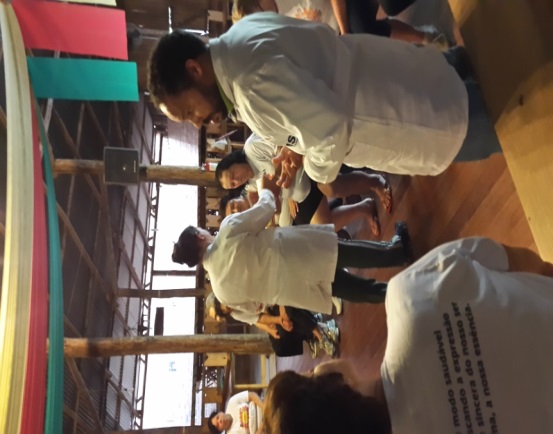 Nível  de incorporação da intervenção a rotina do serviço
Continuar periodicamente com as atividades educativas e de capacitações dos integrantes da equipe da UBS.

Garantir  as consultas de controle e seguimento dos usuários com hipertensão e diabetes em todos os turnos de trabalho da UBS.
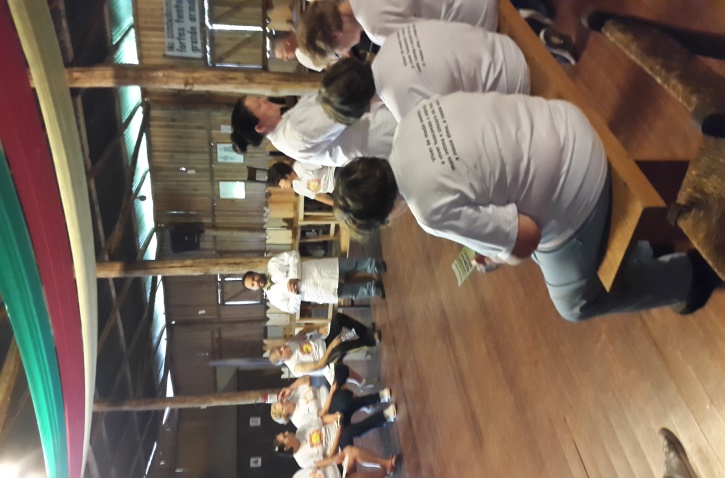 Reflexão critica sobre o processo pessoal de aprendizagem
Foi muito legal para min processo da aprendizagem ao adquirir  novos conhecimento acerca da Estratégia Saúde da Família (ESF).


Também foi ótima a intervenção para a UBS e o equipe de saúde já que conseguimos fazer algumas mudanças no processo de trabalho de UBS e logramos maior integralidade da equipe nas atividades dentro e fora da UBS.
Reflexão critica sobre o processo pessoal de aprendizagem
As ações desenvolvidas serão aplicadas para outros usuários da UBS em outras áreas de cobertura como a assistência à saúde dos idosos.
Obrigado
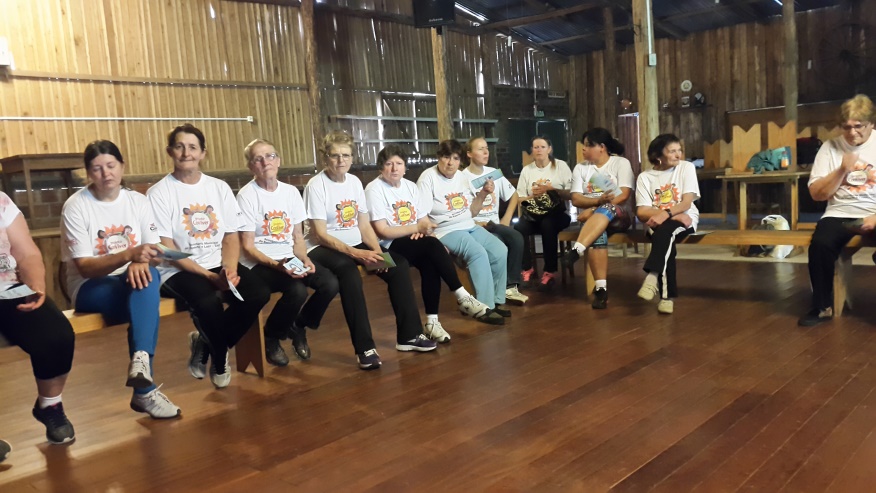